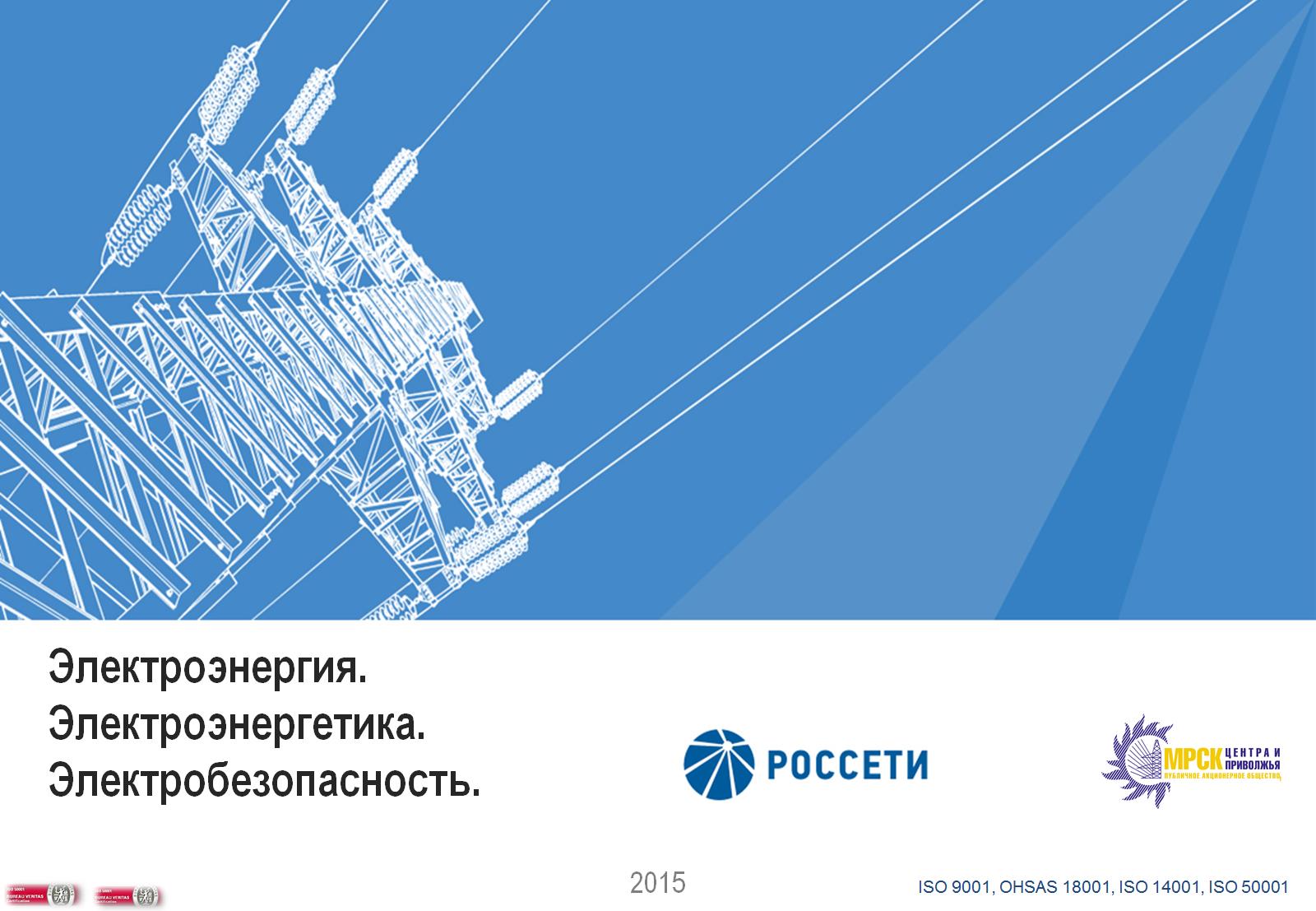 Электроэнергия. Электроэнергетика.Электробезопасность.
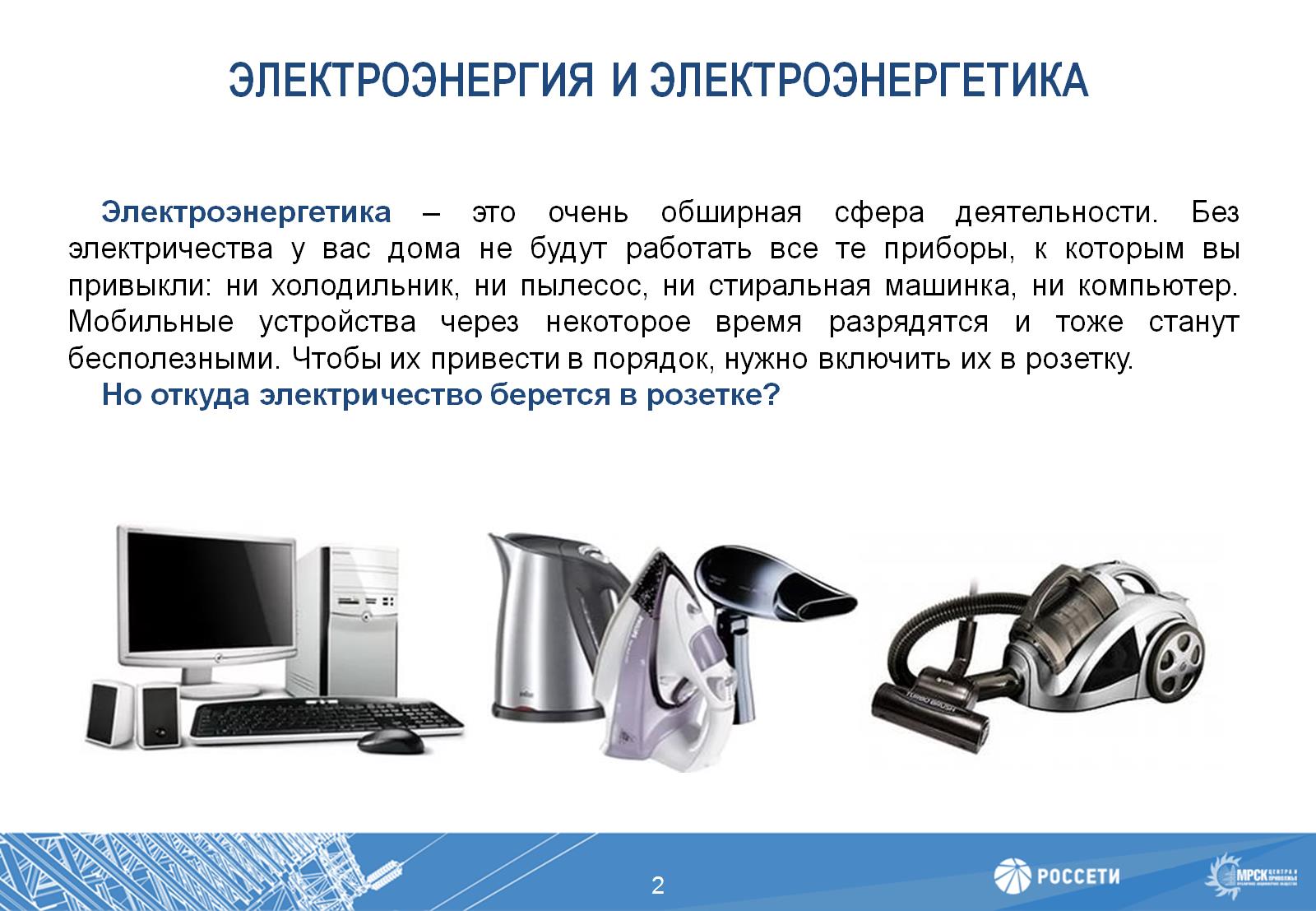 ЭЛЕКТРОЭНЕРГИЯ И ЭЛЕКТРОЭНЕРГЕТИКА
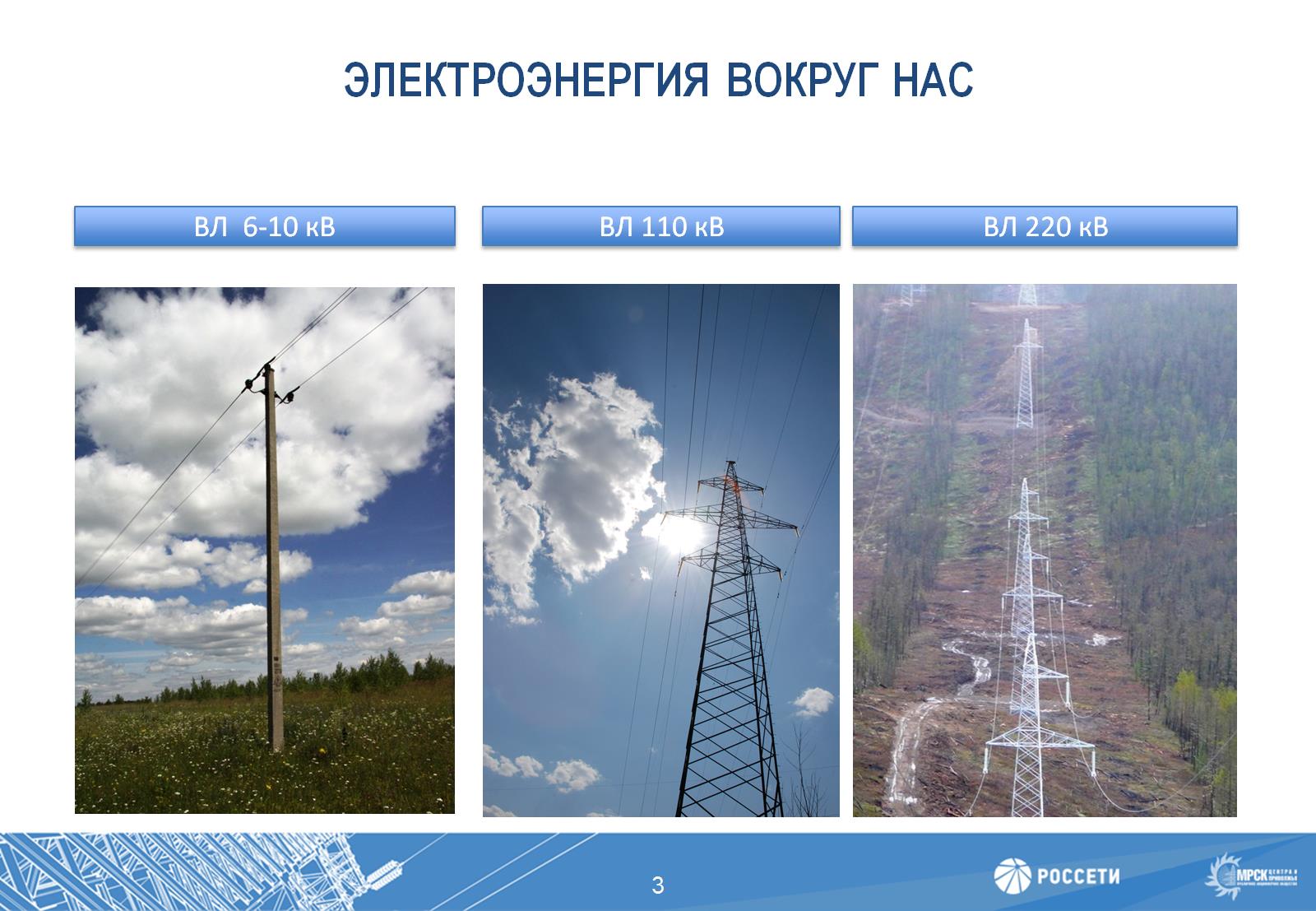 ЭЛЕКТРОЭНЕРГИЯ ВОКРУГ НАС
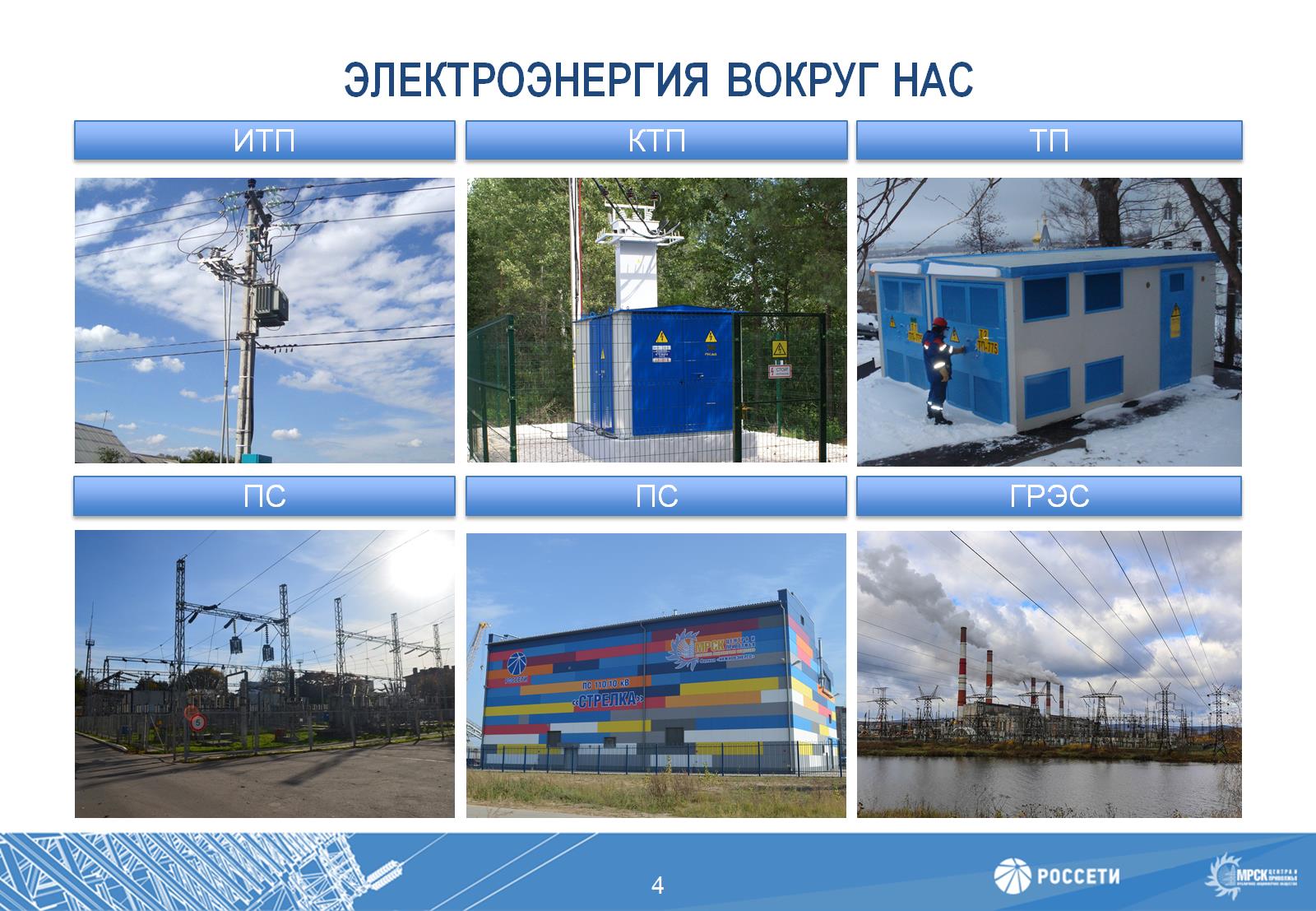 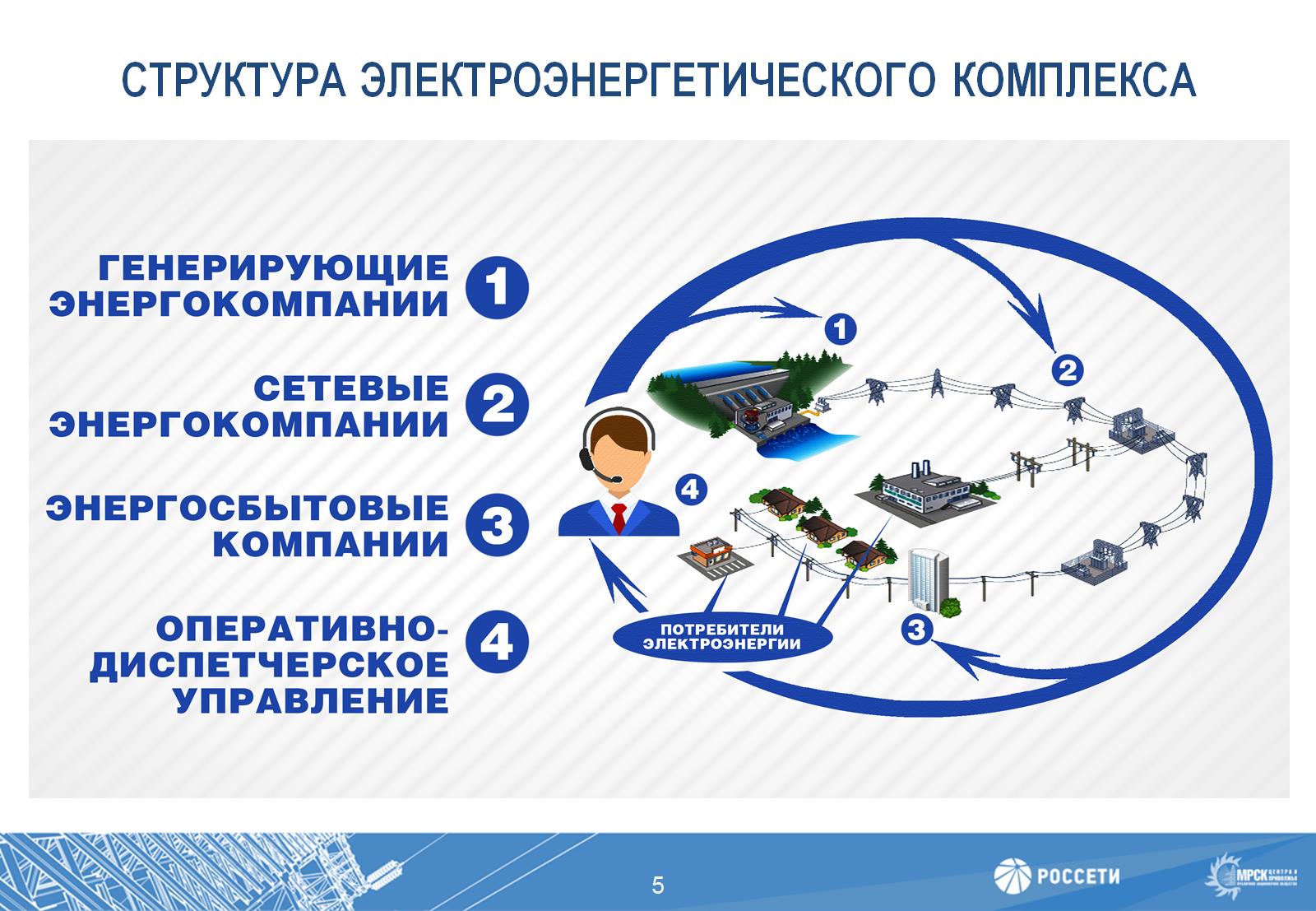 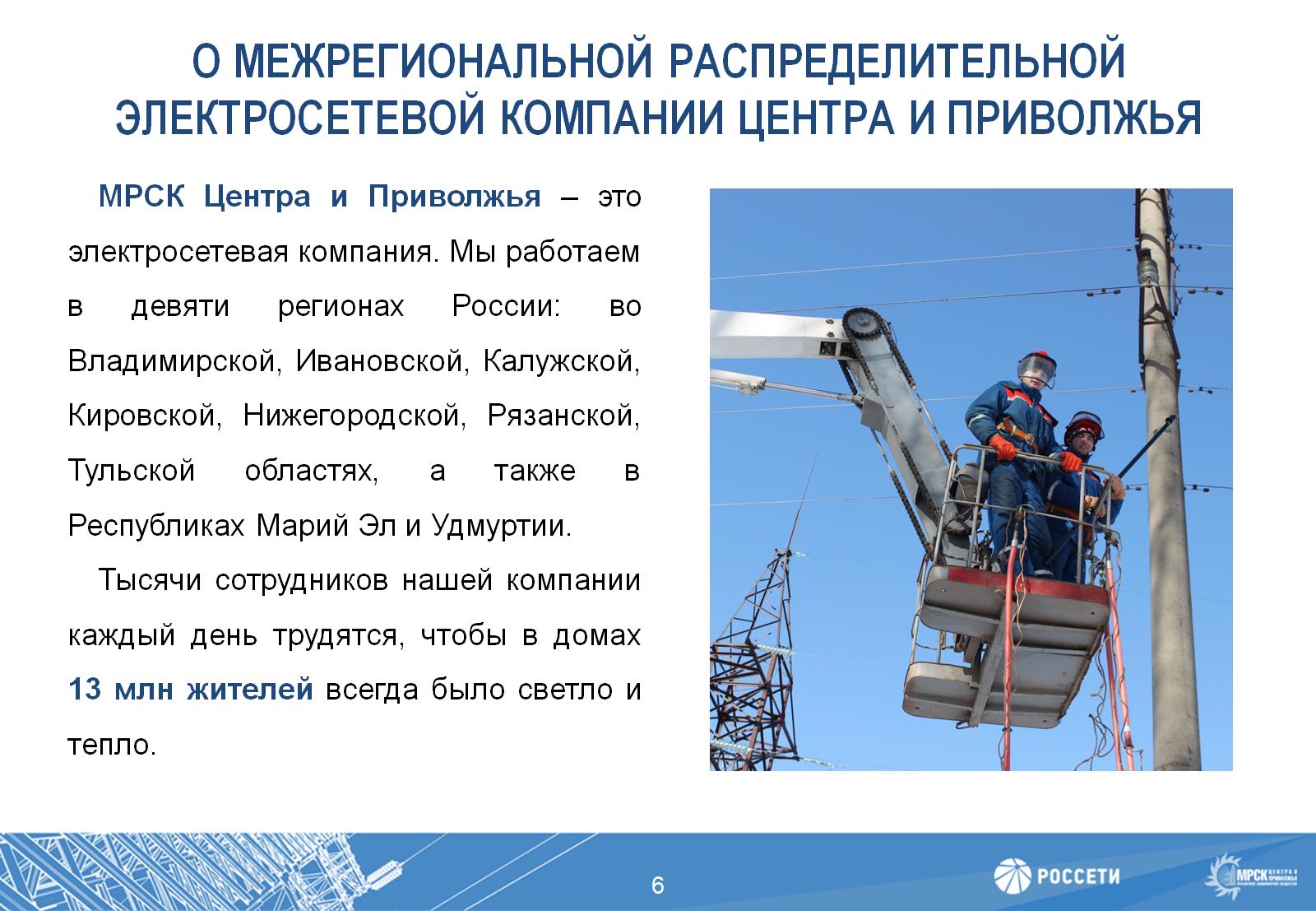 О МЕЖРЕГИОНАЛЬНОЙ РАСПРЕДЕЛИТЕЛЬНОЙ ЭЛЕКТРОСЕТЕВОЙ КОМПАНИИ ЦЕНТРА И ПРИВОЛЖЬЯ
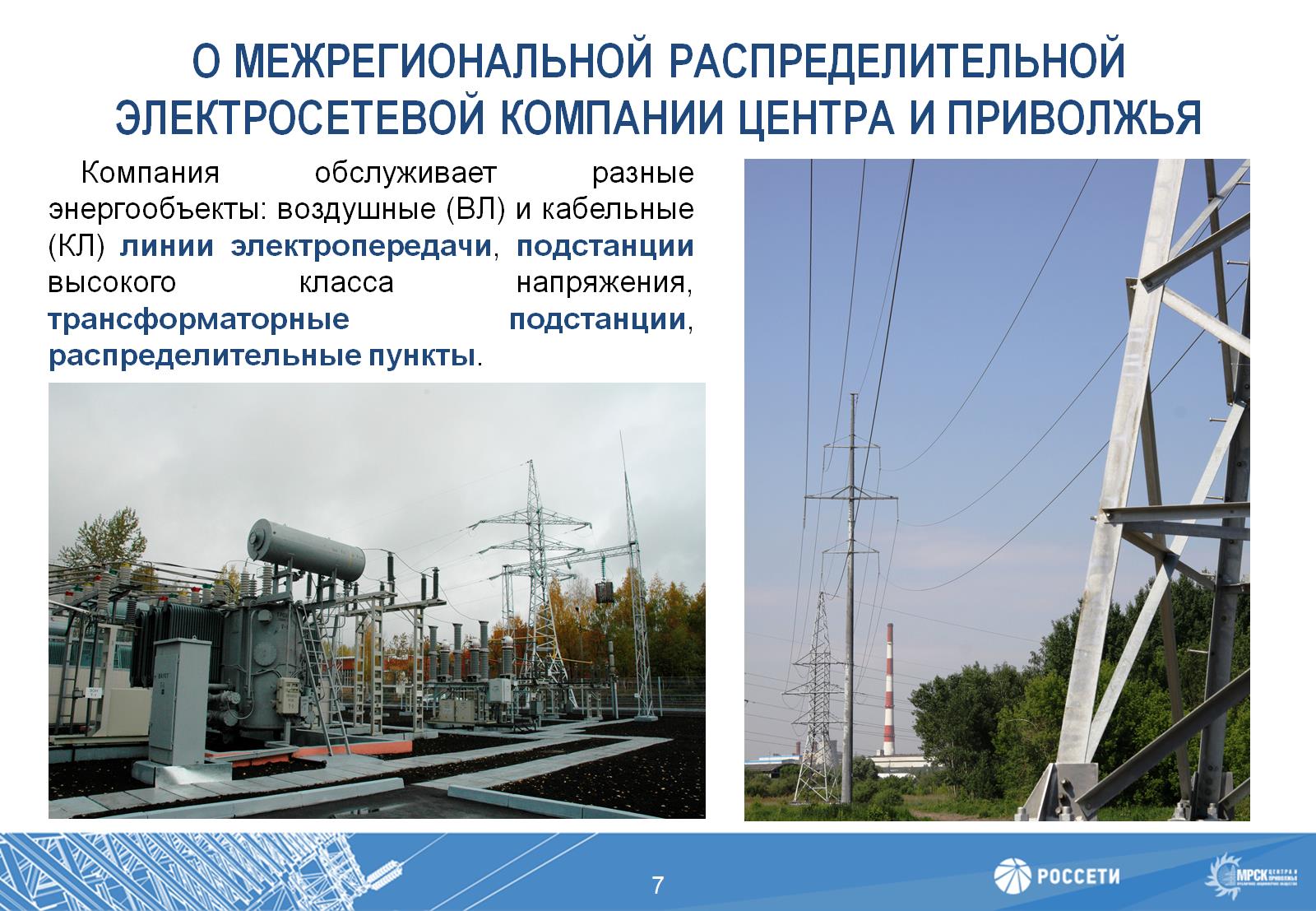 О МЕЖРЕГИОНАЛЬНОЙ РАСПРЕДЕЛИТЕЛЬНОЙ ЭЛЕКТРОСЕТЕВОЙ КОМПАНИИ ЦЕНТРА И ПРИВОЛЖЬЯ
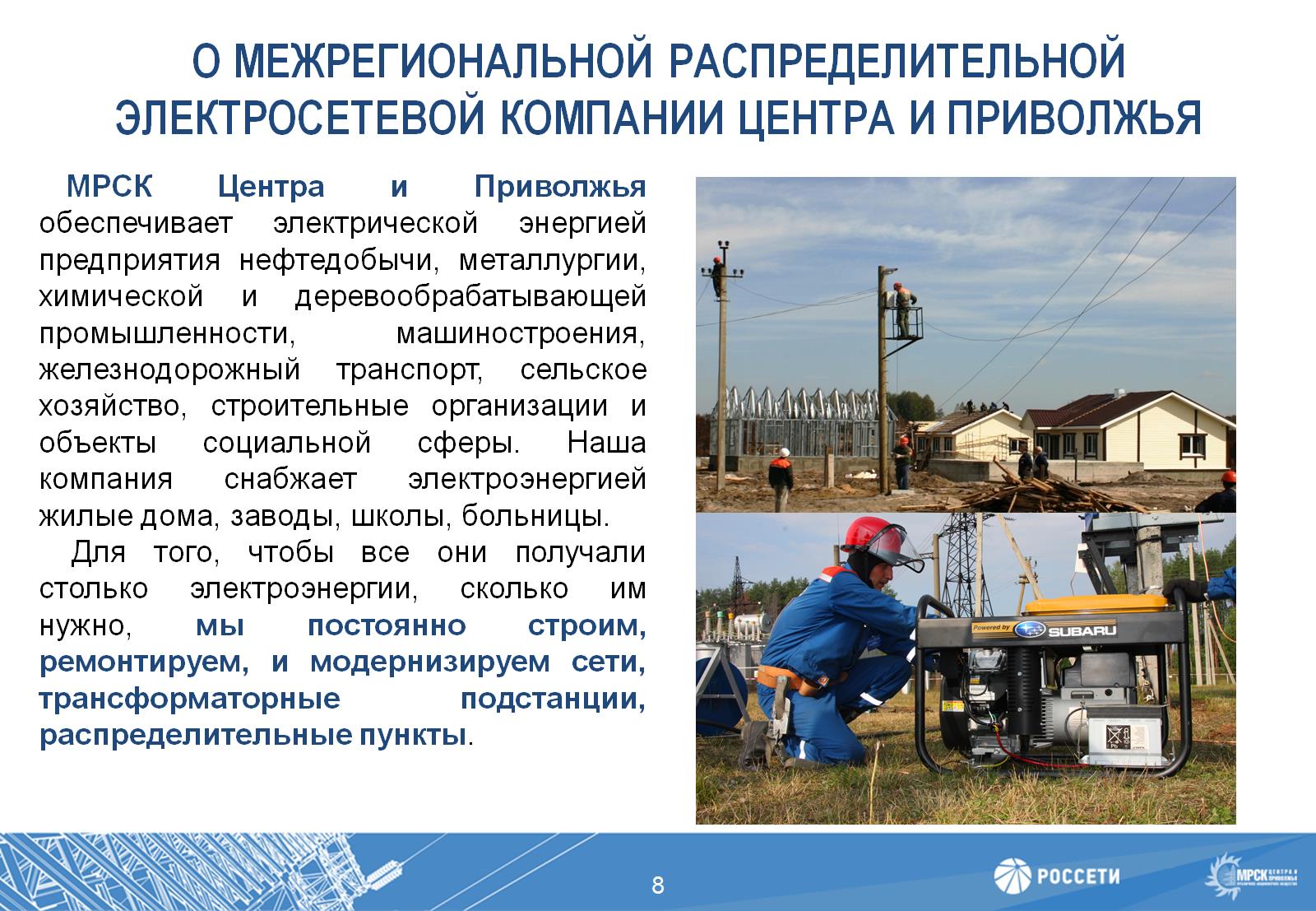 О МЕЖРЕГИОНАЛЬНОЙ РАСПРЕДЕЛИТЕЛЬНОЙ ЭЛЕКТРОСЕТЕВОЙ КОМПАНИИ ЦЕНТРА И ПРИВОЛЖЬЯ
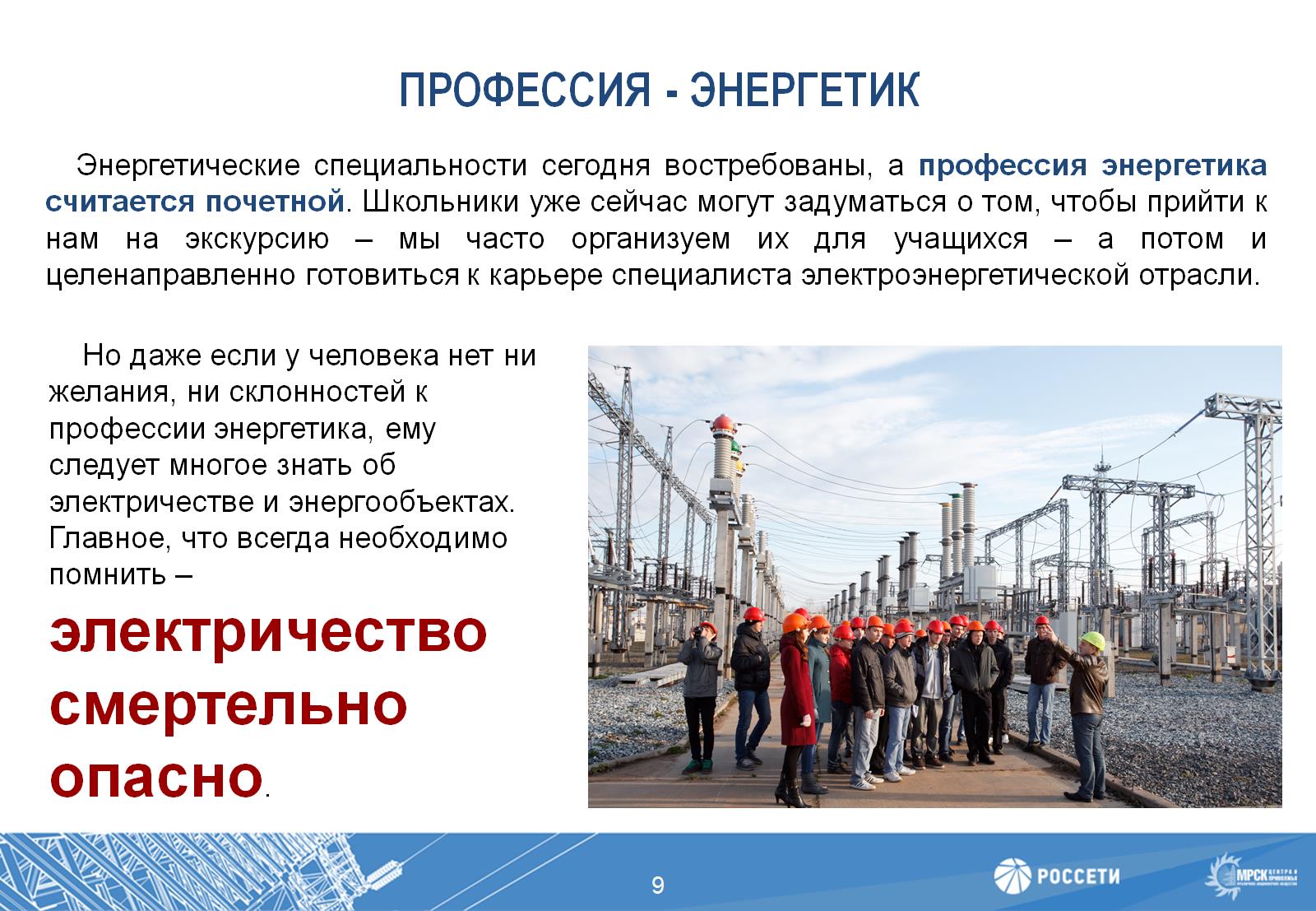 ПРОФЕССИЯ - ЭНЕРГЕТИК
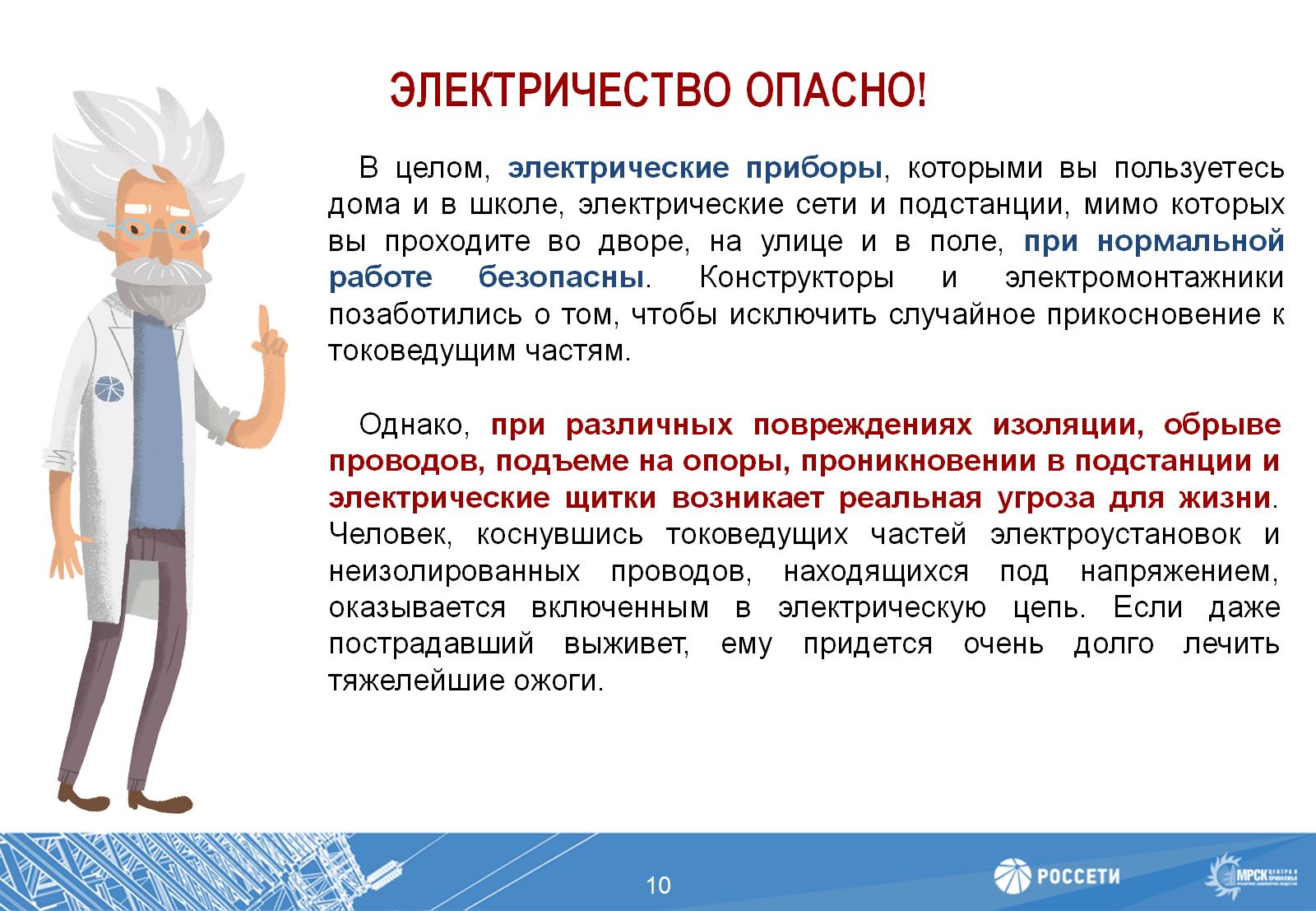 ЭЛЕКТРИЧЕСТВО ОПАСНО!
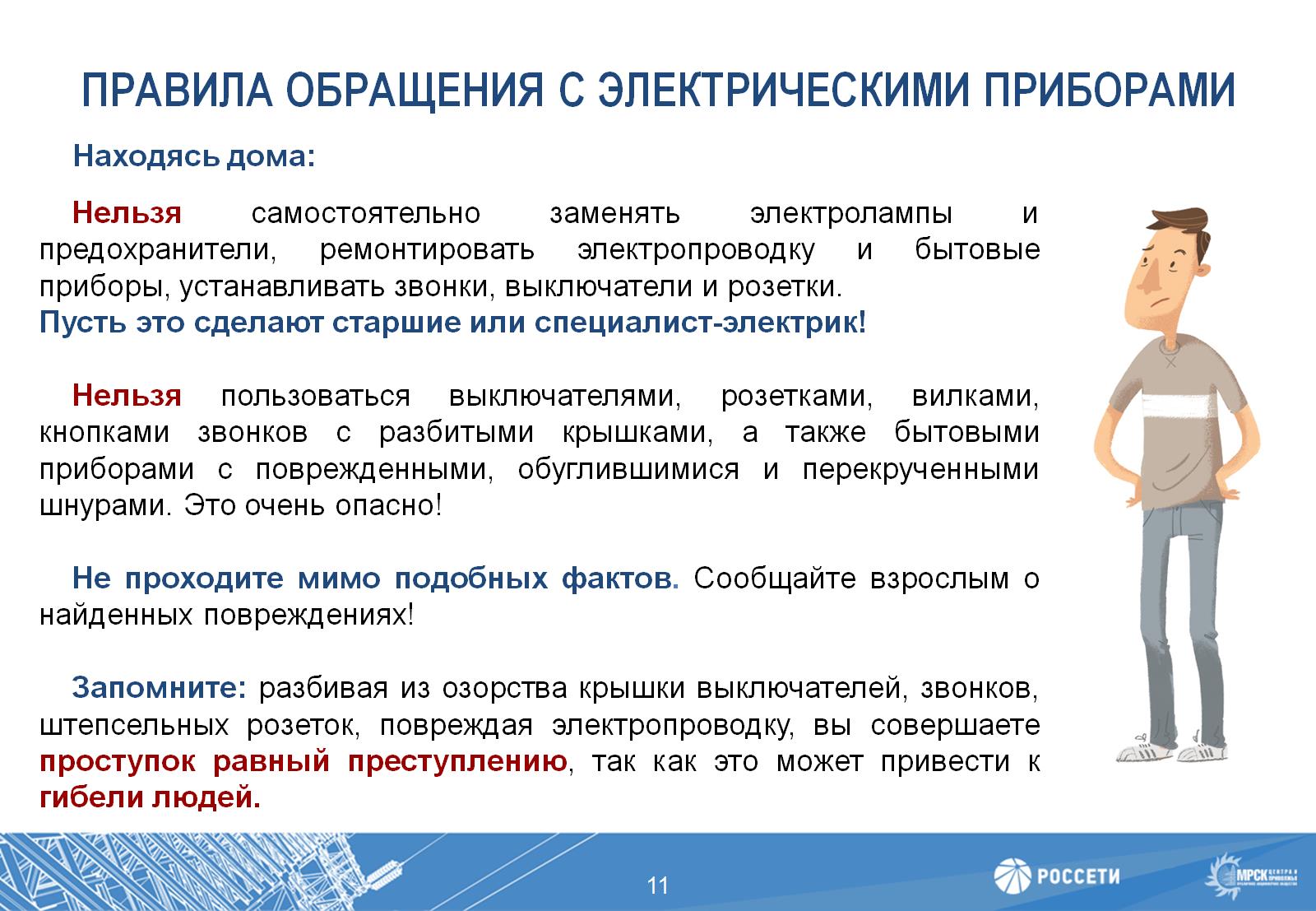 ПРАВИЛА ОБРАЩЕНИЯ С ЭЛЕКТРИЧЕСКИМИ ПРИБОРАМИ
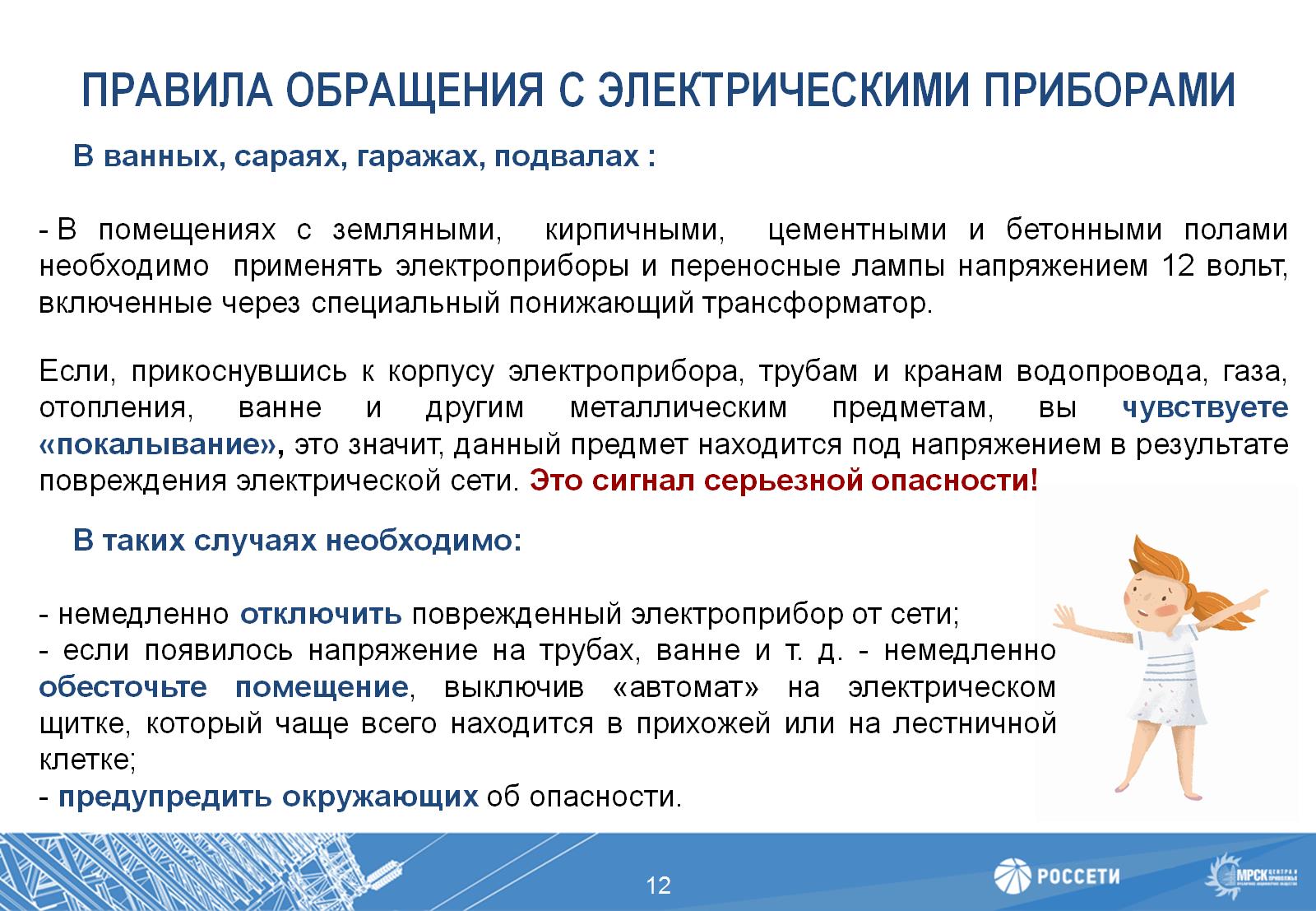 ПРАВИЛА ОБРАЩЕНИЯ С ЭЛЕКТРИЧЕСКИМИ ПРИБОРАМИ
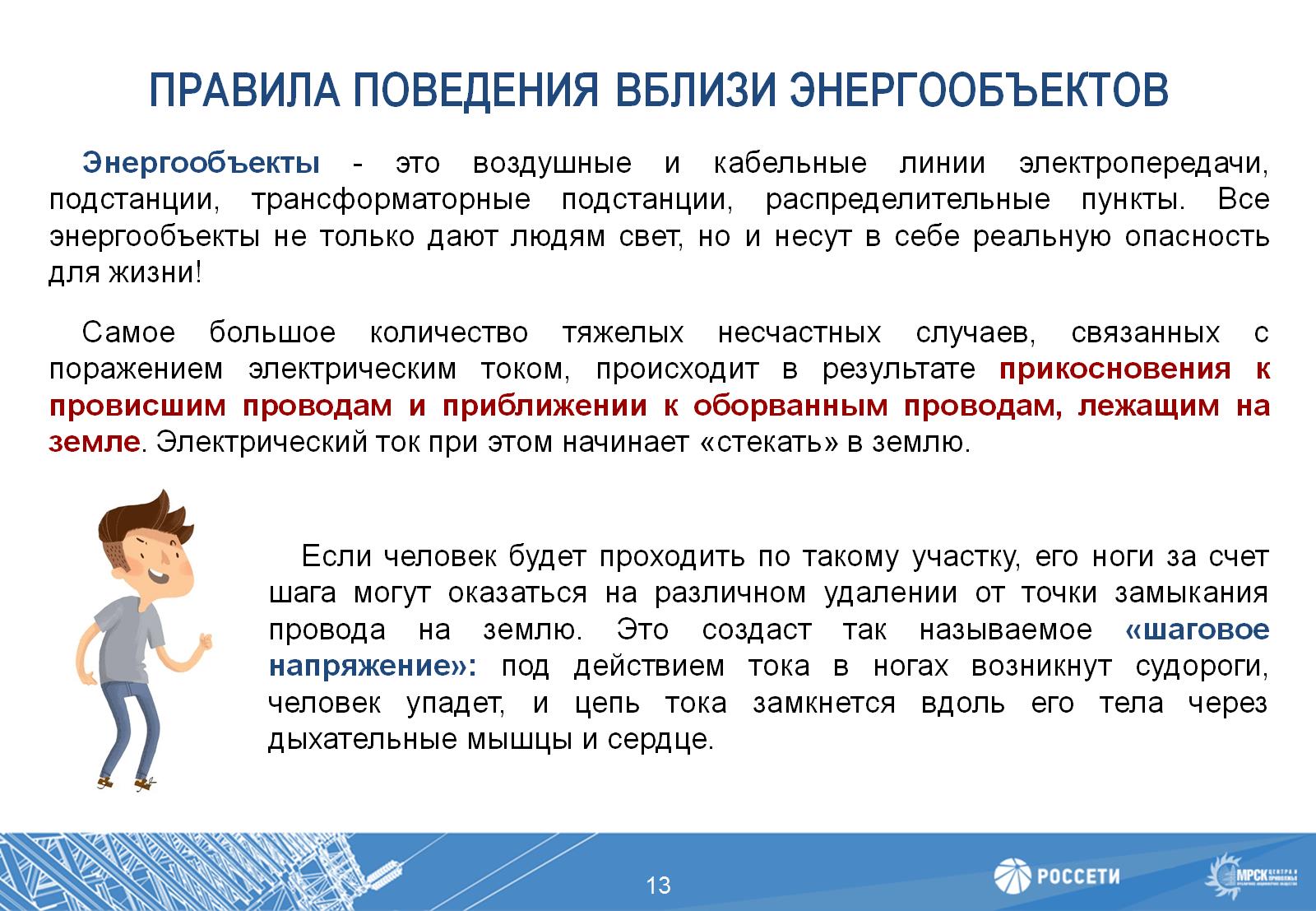 ПРАВИЛА ПОВЕДЕНИЯ ВБЛИЗИ ЭНЕРГООБЪЕКТОВ
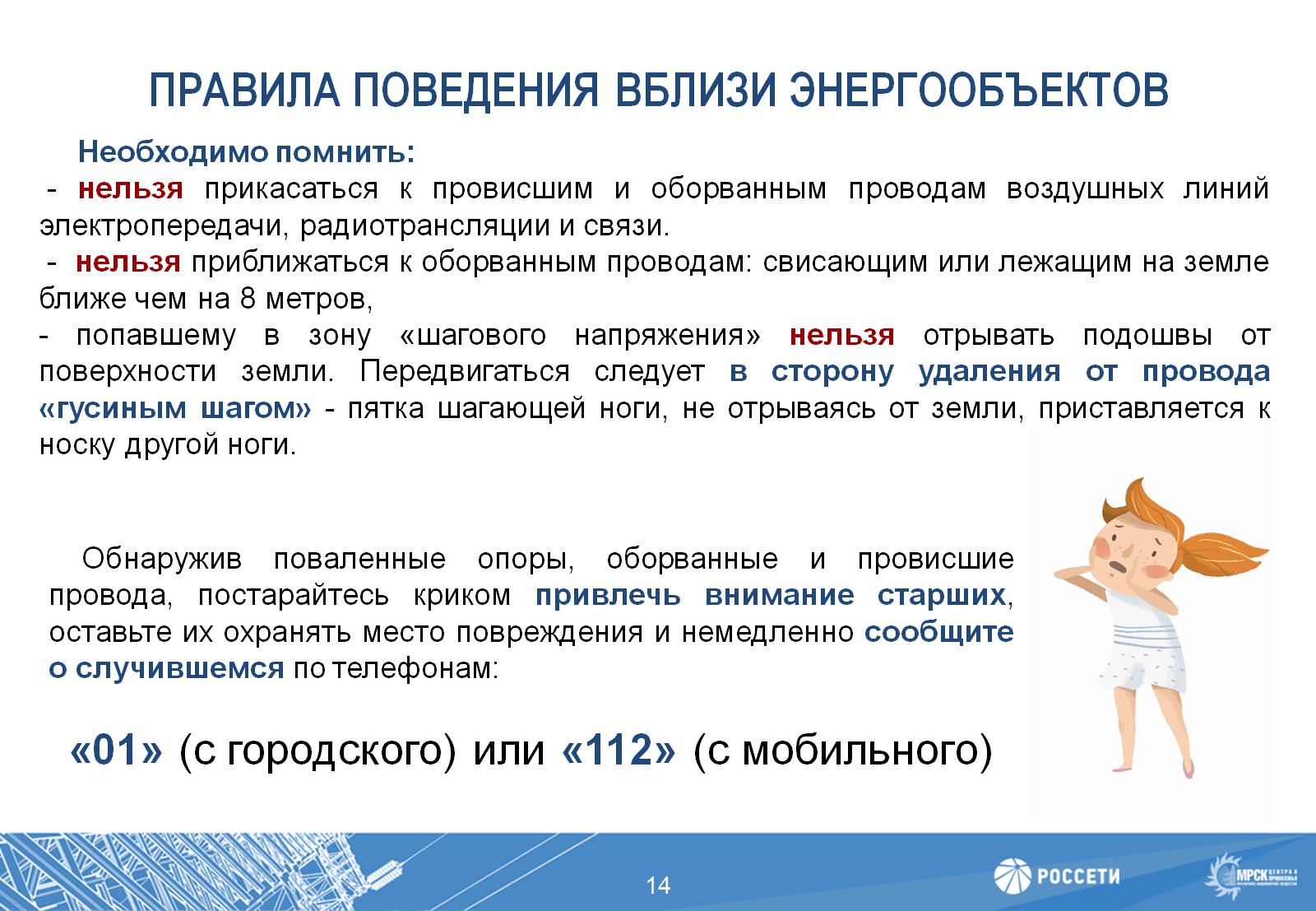 ПРАВИЛА ПОВЕДЕНИЯ ВБЛИЗИ ЭНЕРГООБЪЕКТОВ
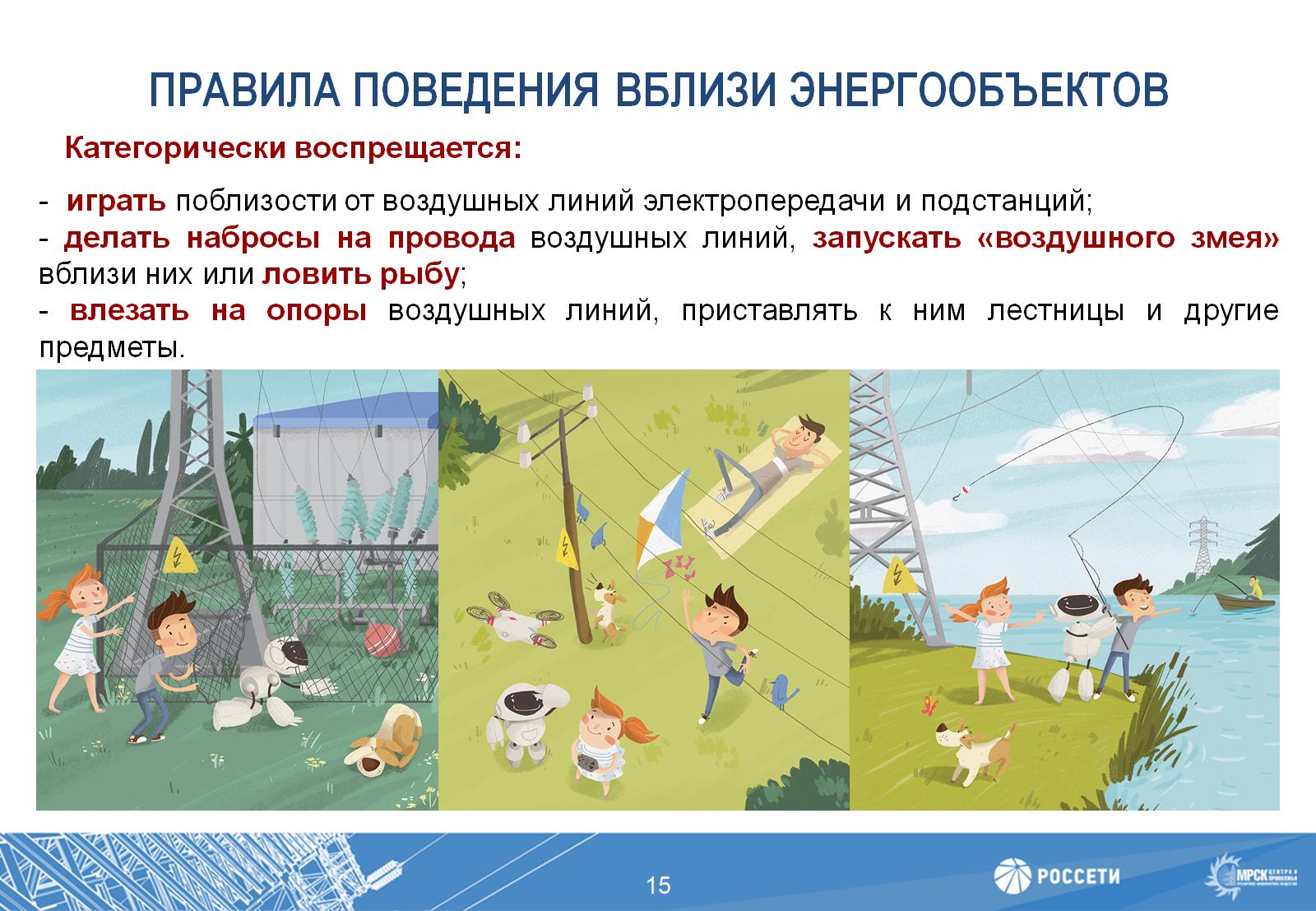 ПРАВИЛА ПОВЕДЕНИЯ ВБЛИЗИ ЭНЕРГООБЪЕКТОВ
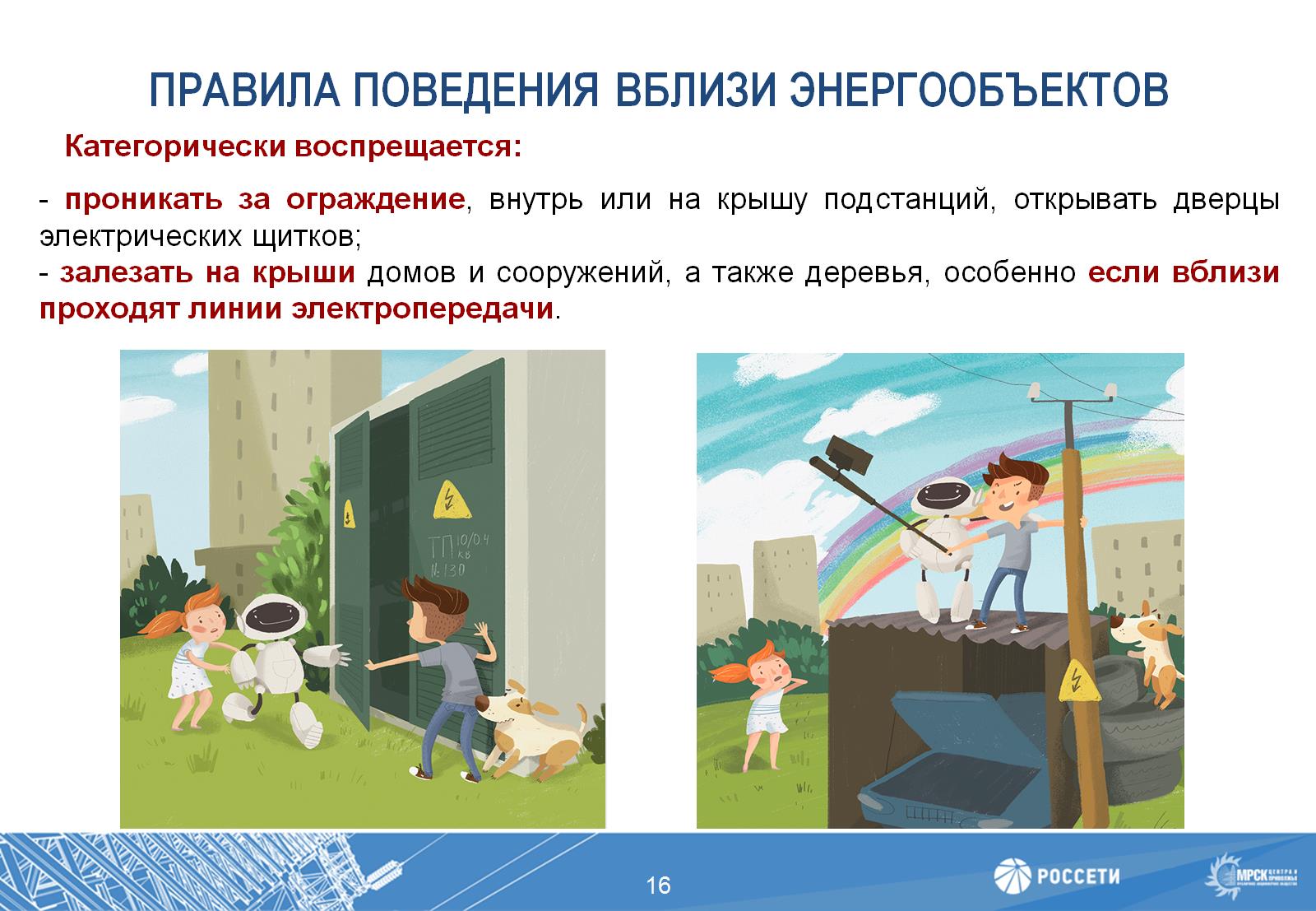 ПРАВИЛА ПОВЕДЕНИЯ ВБЛИЗИ ЭНЕРГООБЪЕКТОВ
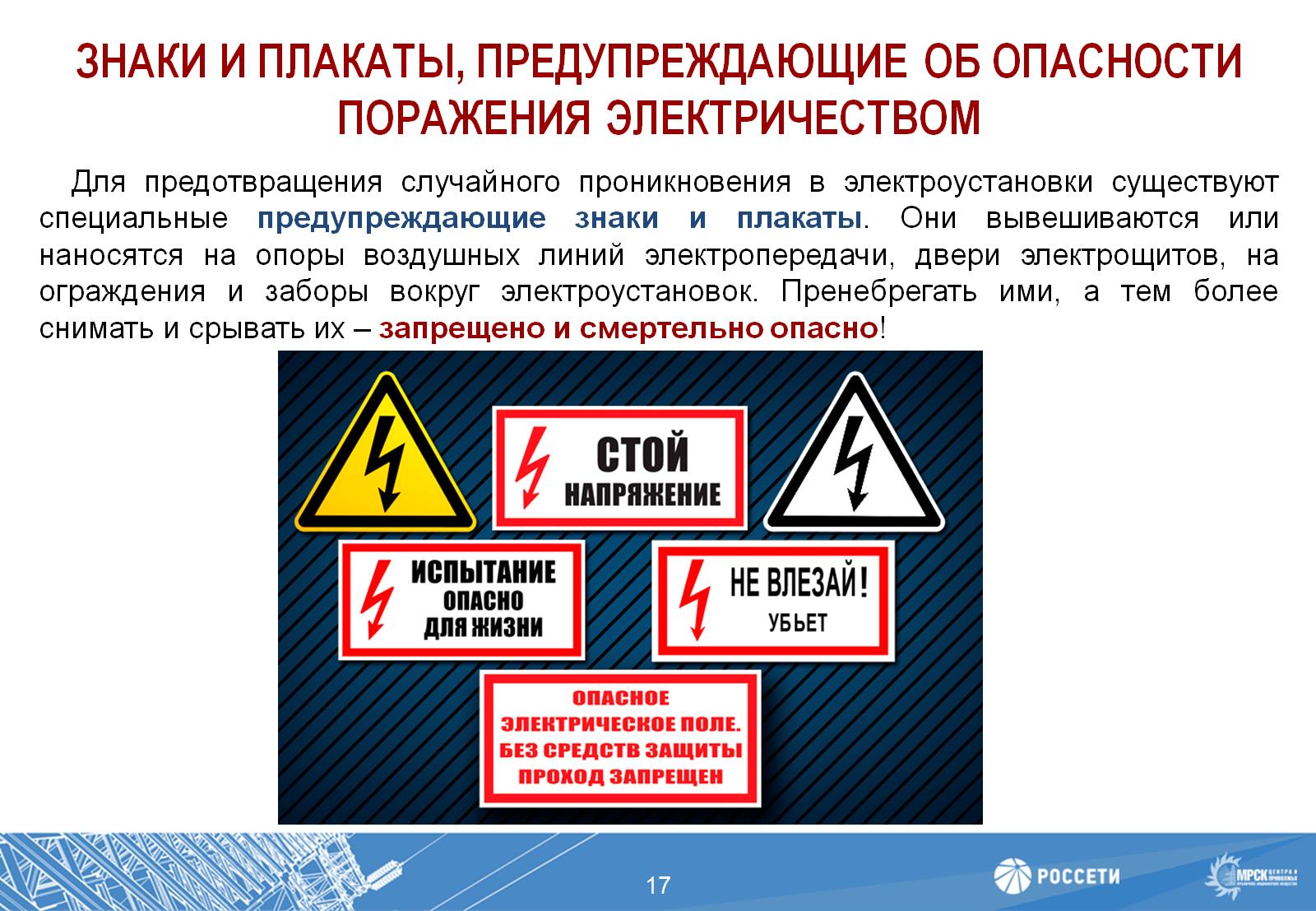 ЗНАКИ И ПЛАКАТЫ, ПРЕДУПРЕЖДАЮЩИЕ ОБ ОПАСНОСТИ ПОРАЖЕНИЯ ЭЛЕКТРИЧЕСТВОМ
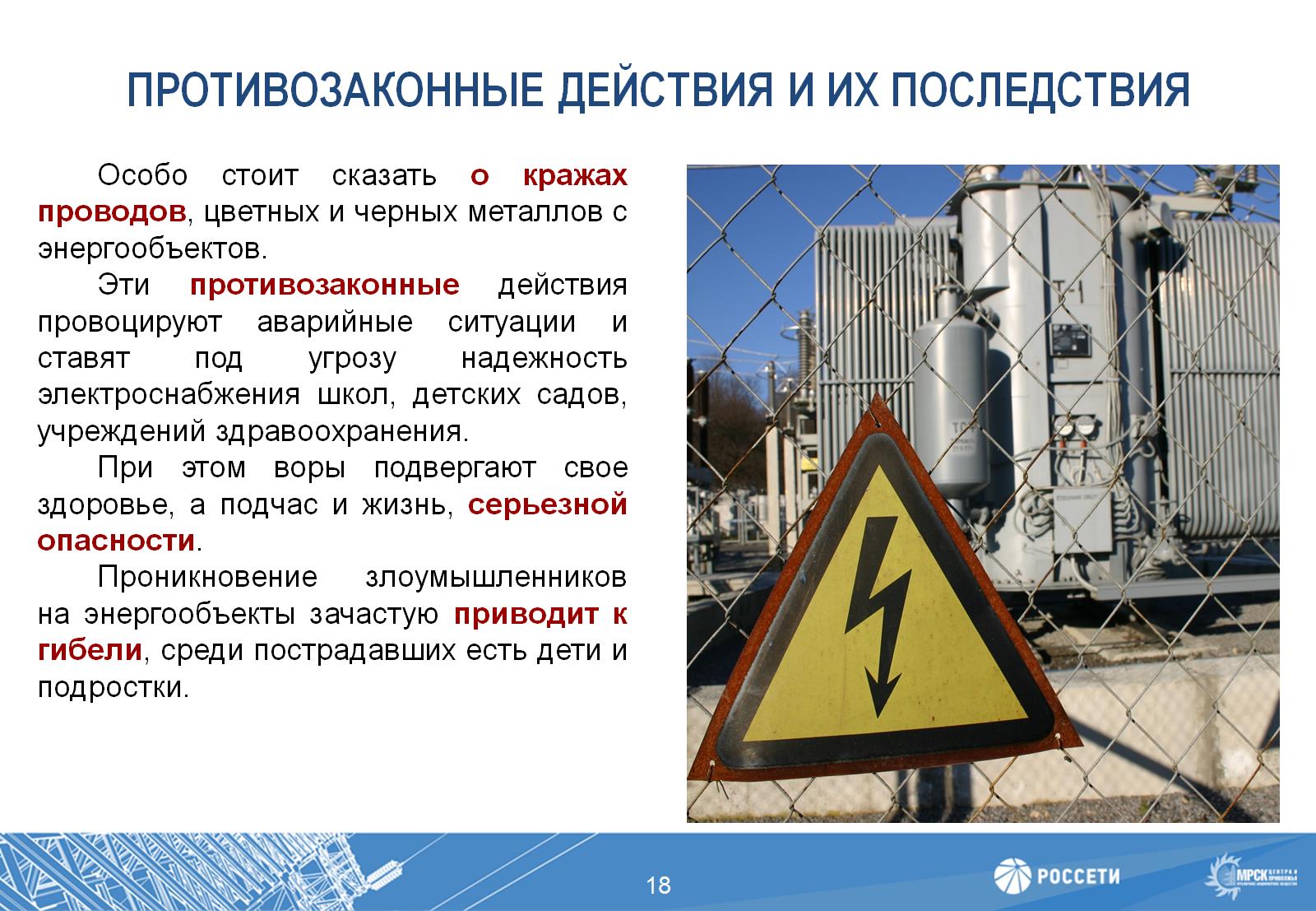 ПРОТИВОЗАКОННЫЕ ДЕЙСТВИЯ И ИХ ПОСЛЕДСТВИЯ
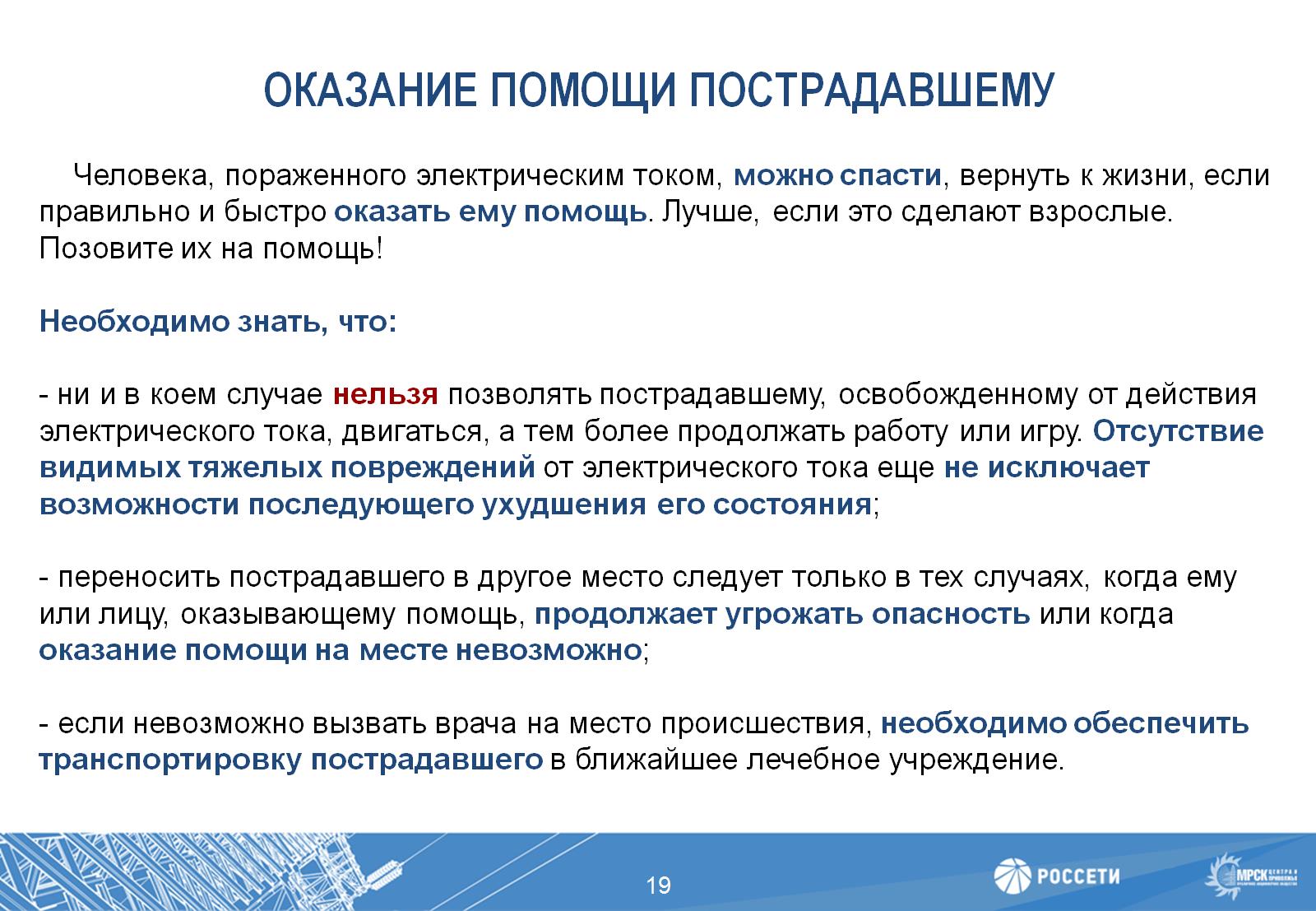 ОКАЗАНИЕ ПОМОЩИ ПОСТРАДАВШЕМУ
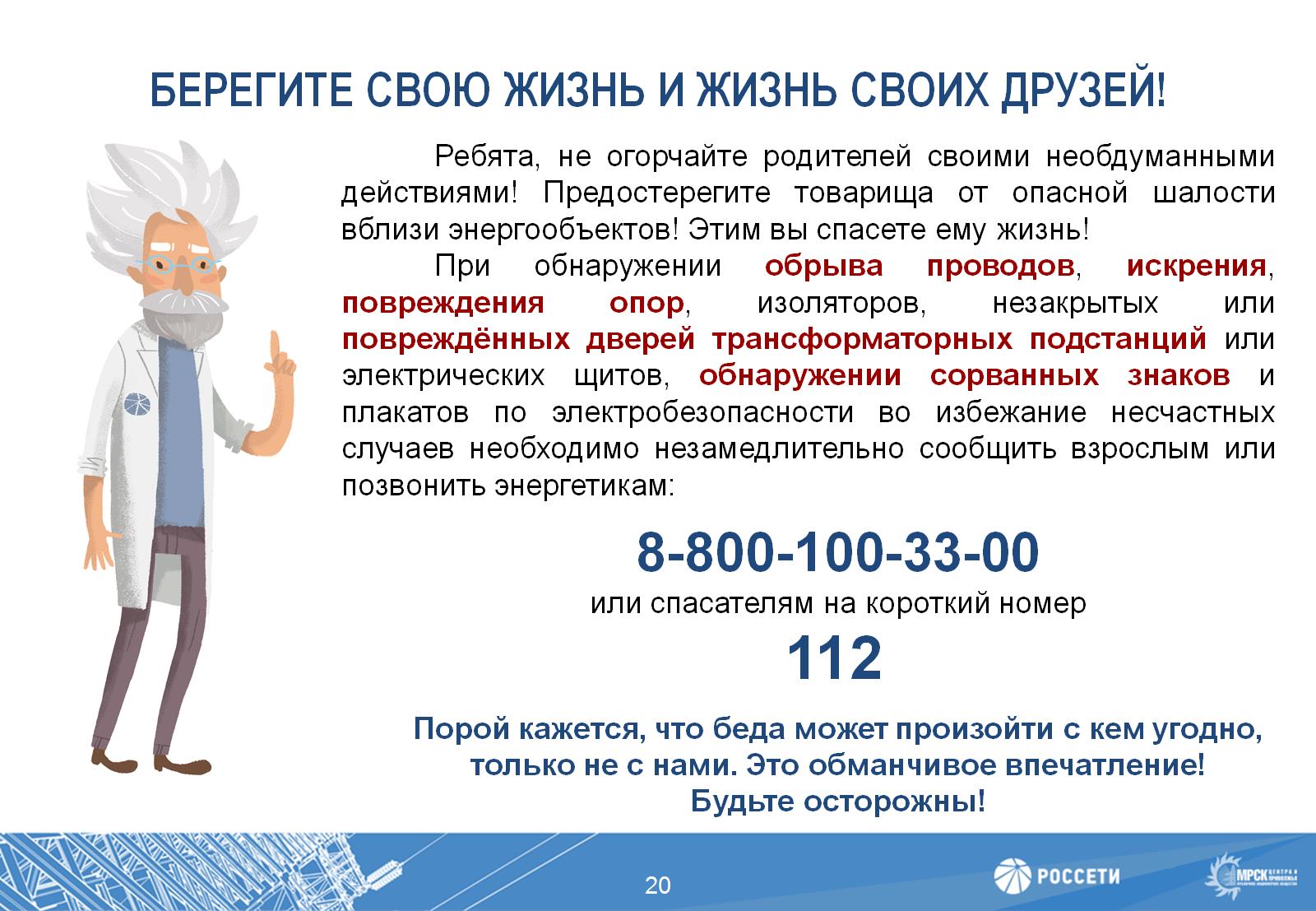 БЕРЕГИТЕ СВОЮ ЖИЗНЬ И ЖИЗНЬ СВОИХ ДРУЗЕЙ!